GCSE Subject Area – Geography (Physical Geography)
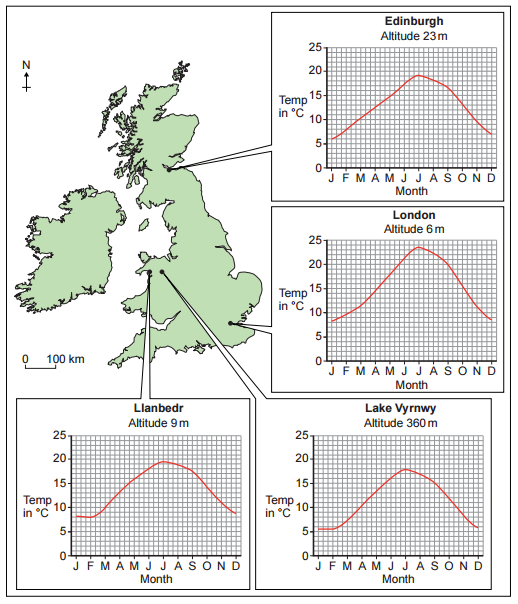 The temperature at Lake Vyrnwy in January was ................................... °C.


The warmest place in July was ................................... .


The temperature range in London was ................................... °C.
5.5
London
15 - 15.5
AQA June 2015 Unit 1
[Speaker Notes: Get the students to match up the methods with their graphical forms first. Encourage them to think about the difference between a histogram and a bar chart. See if any of them can name the remaining chart – a pictogram / pictograph.]
GCSE Subject Area – Geography (Physical Geography)
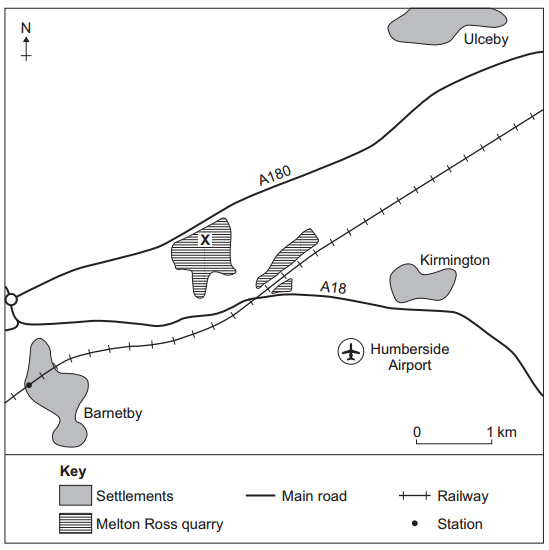 Melton Ross quarry is two km.................................. of Kirmington.
 
Barnetby station is .................................. km south west of location X at the quarry.

The quarry is north of the main road the ..................................
West
3.0
A18
AQA June 2015 Unit 1
[Speaker Notes: Get the students to match up the methods with their graphical forms first. Encourage them to think about the difference between a histogram and a bar chart. See if any of them can name the remaining chart – a pictogram / pictograph.]
GCSE Subject Area – Geography (Physical Geography)
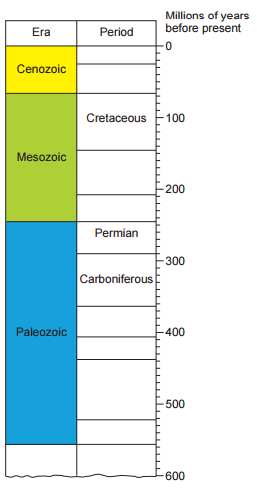 Some granite formed 280 million years agoin the ...................................... Period.

The Carboniferous period lasted for 

................... million years.
Permian
72-75
AQA June 2015 Unit 1
[Speaker Notes: Get the students to match up the methods with their graphical forms first. Encourage them to think about the difference between a histogram and a bar chart. See if any of them can name the remaining chart – a pictogram / pictograph.]
GCSE Subject Area – Geography (Physical Geography)
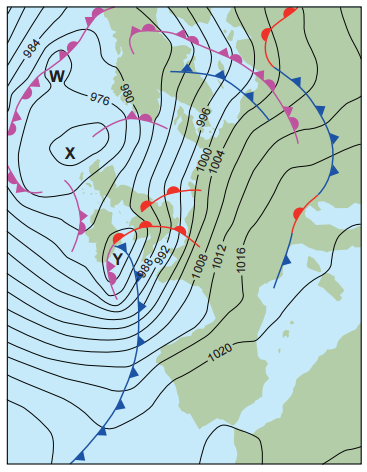 Circle the correct answer in each set of brackets.

The lowest pressure on the map is at [ W / X ]. 

The air pressure at Y is between
 [ 977 and 979 / 981 and 983 ] millibars. 

The isobars to the south of the British Isles are [ close together / far apart ]. 

There is a [ warm / cold ] front over
southern England.
AQA June 2015 Unit 1
[Speaker Notes: Get the students to match up the methods with their graphical forms first. Encourage them to think about the difference between a histogram and a bar chart. See if any of them can name the remaining chart – a pictogram / pictograph.]